Об информационном наполнении федеральной государственной информационной системы ценообразования в строительстве
Лищенко Ирина Николаевна
Первый заместитель начальника по ценообразованию 
ФАУ «Главгосэкспертиза России»
НОРМАТИВНАЯ ПРАВОВАЯ БАЗА
«О внесении изменений 
в Градостроительный кодекс Российской Федерации и статьи 11 и 14 Федерального закона»
«Об инвестиционной деятельности в Российской Федерации, осуществляемой в форме капитальных вложений»
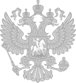 № 369-ФЗ
Постановление Правительства Российской Федерации от 23.12.2016 № 1452
«О мониторинге цен строительных ресурсов»
(вместе с «Правилами мониторинга цен строительных ресурсов»)
ПП РФ № 1452
Постановление Правительства Российской Федерации от 23.09.2016 № 959
 «О федеральной государственной информационной системе ценообразования 
в строительстве»
ПП РФ № 959
РЕАЛИЗАЦИЯ ТРЕБОВАНИЙ ПП РФ № 959 ВО ФГИС ЦС:
РЕАЛИЗАЦИЯ ТРЕБОВАНИЙ ПП РФ № 1452 ВО ФГИС ЦС:
ведение федерального реестра сметных нормативов
ведение классификатора строительных ресурсов
мониторинг цен строительных ресурсов
порядок мониторинга цен строительных ресурсов, включая виды информации, необходимой для формирования сметных цен строительных ресурсов
порядок ее предоставления 
порядок определения лиц, обязанных предоставлять указанную информацию
управление безопасностью
обеспечение доступа  к сведениям информационной системы
хранение информации и истории                  ее изменений
gge.ru
2
МОНИТОРИНГ ЦЕН СТРОИТЕЛЬНЫХ РЕСУРСОВ
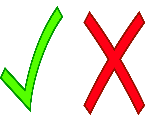 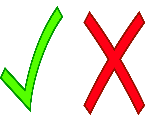 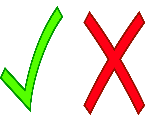 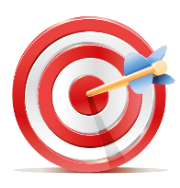 gge.ru
3
МЕТОДОЛОГИЯ ФОРМИРОВАНИЯ СМЕТНЫХ ЦЕН СТРОИТЕЛЬНЫХ РЕСУРСОВ
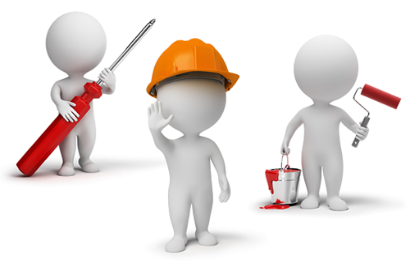 СМЕТНЫЕ ЦЕНЫ 
НА ЗАТРАТЫ ТРУДА 
В СТРОИТЕЛЬСТВЕ
СМЕТНЫЕ ЦЕНЫ 
НА ЗАТРАТЫ ТРУДА 
В СТРОИТЕЛЬСТВЕ
Приказ Минстроя России от 20 декабря 2016 г. № 1000/пр «Об утверждении Методики определения сметных цен на затраты труда в строительстве"
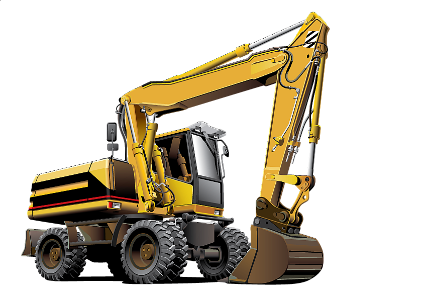 СМЕТНЫЕ ЦЕНЫ
 НА ЭКСПЛУАТАЦИЮ МАШИН И МЕХАНИЗМОВ
Приказ Минстроя России от 20 декабря 2016 г. № 999/пр «Об утверждении Методики определения сметных цен на эксплуатацию машин и механизмов»
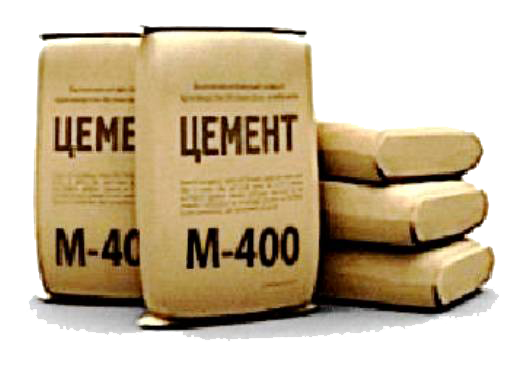 Приказ Минстроя России от 20 декабря 2016 г. № 1001/пр «Об утверждении Методики определения сметных цен на материалы, изделия, конструкции, оборудование и цен услуг на перевозку грузов для строительства»
СМЕТНЫЕ ЦЕНЫ
 НА МАТЕРИАЛЫ, ИЗДЕЛИЯ, КОНСТРУКЦИИ, ОБОРУДОВАНИЕ
МЕТОДИКА ПРИМЕНЕНИЯ СМЕТНЫХ ЦЕН СТРОИТЕЛЬНЫХ РЕСУРСОВ
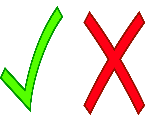 gge.ru
4
СХЕМА ИНФОРМАЦИОННЫХ ПОТОКОВ ПО ОПРЕДЕЛЕНИЮ СМЕТНЫХ ЦЕН СТРОИТЕЛЬНЫХ РЕСУРСОВ
РОССТАТ
Передача информации 
о производителях,
поставщиках услуг
СМЭВ
ФТС России
ФАС России
МЭДО
ФГИС ЦС
РОСМОРРЕЧФЛОТ
СМЭВ
РОСАВИАЦИЯ
Уведомление
Формирование реестра юридических лиц
Личный кабинет (предоставление сведений)
Производитель,
 поставщик услуг
ЕСИА
Обработка информации
Расчет сметных цен
Публикация сметных цен
строительных ресурсов
Профессиональное
сообщество
ИАС ЦС
gge.ru
5
СХЕМА ИНФОРМАЦИОННЫХ ПОТОКОВ ПРИ ОРГАНИЗАЦИИ МОНИТОРИНГА ЦЕН СТРОИТЕЛЬНЫХ РЕСУРСОВ
Росстат
ФАС России
Запрос 
на предоставление перечня юридических лиц по ОКВЭД/ТН ВЭД
ФТС России
до 15.11.2017 
(за янв. – сент.)
до 25.02.2018
(за окт. – дек.),
до 03.04.2017, 
с 2018 г. ежегодно –
до 01.10
до 05.11.2017,
с 2018 г. ежегодно –
до 25.02
1
Среднемесячная номинальная начисленная заработная плата по полному кругу организаций по субъектам РФ
Тарифы 
на перевозку грузов ж/д транспортом
Росстат
Росстат
ФТС России
Росавиация
Росморречфлот
до 03.07.2017, 
с 2018 г. ежегодно – 
до 05.11
Предоставление 
сведений от ФОИВ
для формирования 
перечня юридических лиц
Перечень производителей (по ОКВЭД) Перечень поставщиков услуг аренды ж/д-вагонов
Перечень перевозчиков речным  и морским транспортом
Перечень юридических лиц ввоз продукции                     (по ТН ВЭД)
Перечень                 перевозчиков  воздушным транспортом
2
3
до 30.09.2017, 
с 2018 г. ежегодно – 
до 30.12
Публикация перечня юридических лиц во ФГИС ЦС
6
Расчет сметных цен в ИАС ЦС
до 25.10.2017, с 2018 г. ежегодно – не позднее 25 дней с даты размещения перечня юридических лиц
4
Уведомление юридических лиц, согласно перечню
Сметные цены на строительные материалы, изделия
Сметные цены на эксплуатацию машин и механизмов
Сметные цены на затраты труда
Предоставление информации юридическими лицами во 
ФГИС ЦС
Публикация сметных цен во ФГИС ЦС
Общих сведений
Сведений об отпускной цене производителей/ поставщиков услуг
до 15.11.2017
(за III кв. 2017);
до 25.01.2018
(за IV кв. 2017);
с 2018 г. ежеквартально
7
5
Тарифы на перевозку грузов ж/д транспортом
Заработная плата по полному кругу организаций регионов РФ
15.12.2017
gge.ru
6
ПЕРЕЧЕНЬ ЮРИДИЧЕСКИХ ЛИЦ, ПРЕДОСТАВЛЯЮЩИХ ИНФОРМАЦИЮ
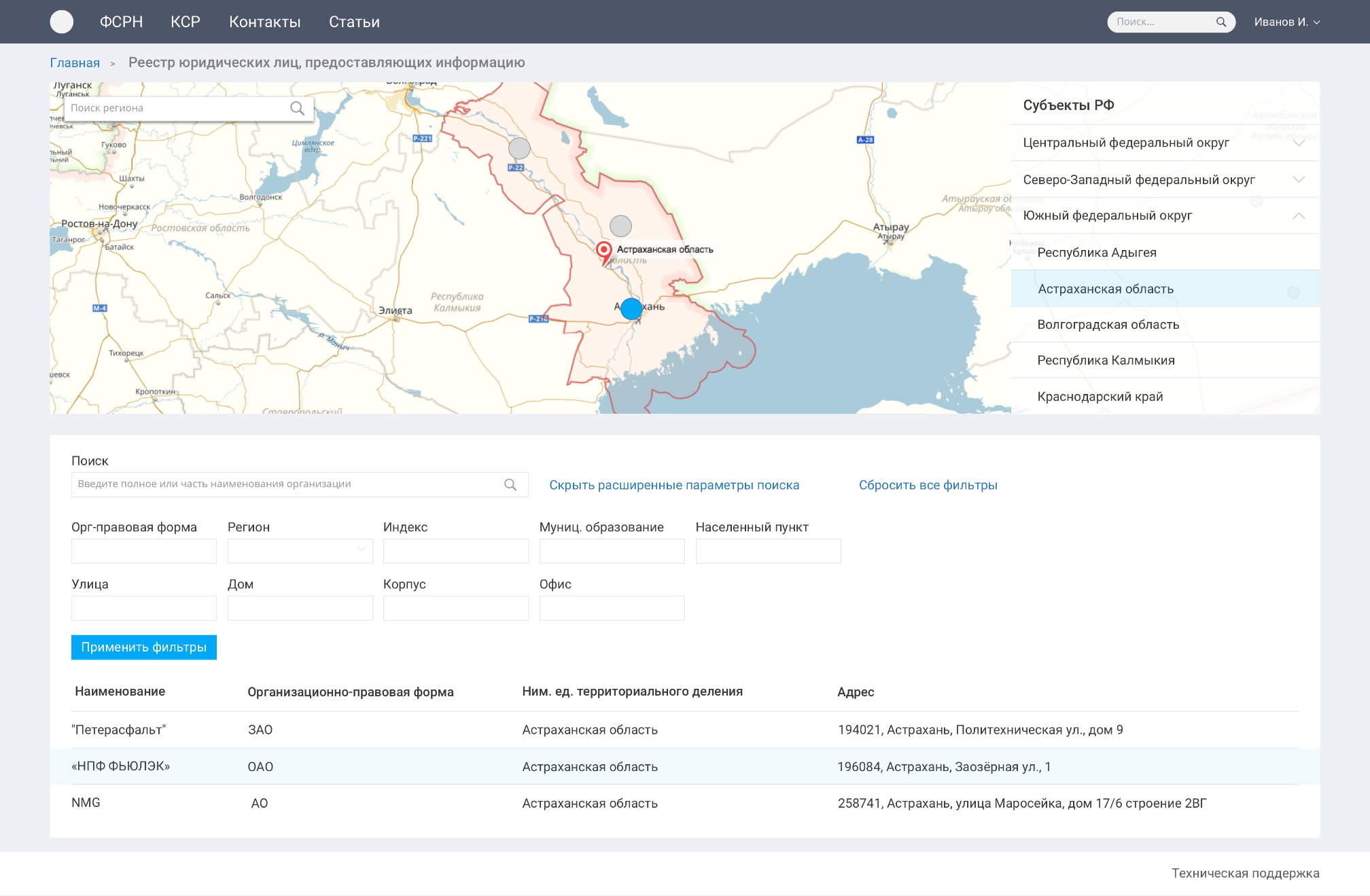 gge.ru
7
КЛАССИФИКАТОР СТРОИТЕЛЬНЫХ РЕСУРСОВ
Систематизированный перечень используемых при строительстве, реконструкции и капитальном ремонте объектов капитального строительства материалов, изделий, конструкций, оборудования, машин и механизмов, каждому из которых присвоен определенный код, гармонизированный с Общероссийским классификатором продукции по видам экономической деятельности
Предназначен для обеспечения информационной поддержки 
задач, связанных с:
Классификацией и кодированием строительных ресурсов для целей ценообразования в строительной отрасли
Проведением мониторинга стоимости строительных ресурсов
Обеспечением унификации, автоматизации расчета стоимости строительства объектов с применением прикладных программных продуктов
gge.ru
8
КЛАССИФИКАТОР СТРОИТЕЛЬНЫХ РЕСУРСОВ
Классификатор строительных ресурсов
Материалы, изделия, конструкции
Оборудование
Машины и механизмы
27 книг
9 книг
21 раздел
16 книг Классифицированы по характеристикам строительного ресурса
11 книг Классифицированы по области применения строительного ресурса
Классифицированы по функциональному назначению оборудования
Классифицированы по области применения
7 712
ресурсов
59 352 
ресурса
1 837
ресурсов
68 901 позиция
gge.ru
9
СМЕТНЫЕ ЦЕНЫ СТРОИТЕЛЬНЫХ РЕСУРСОВ
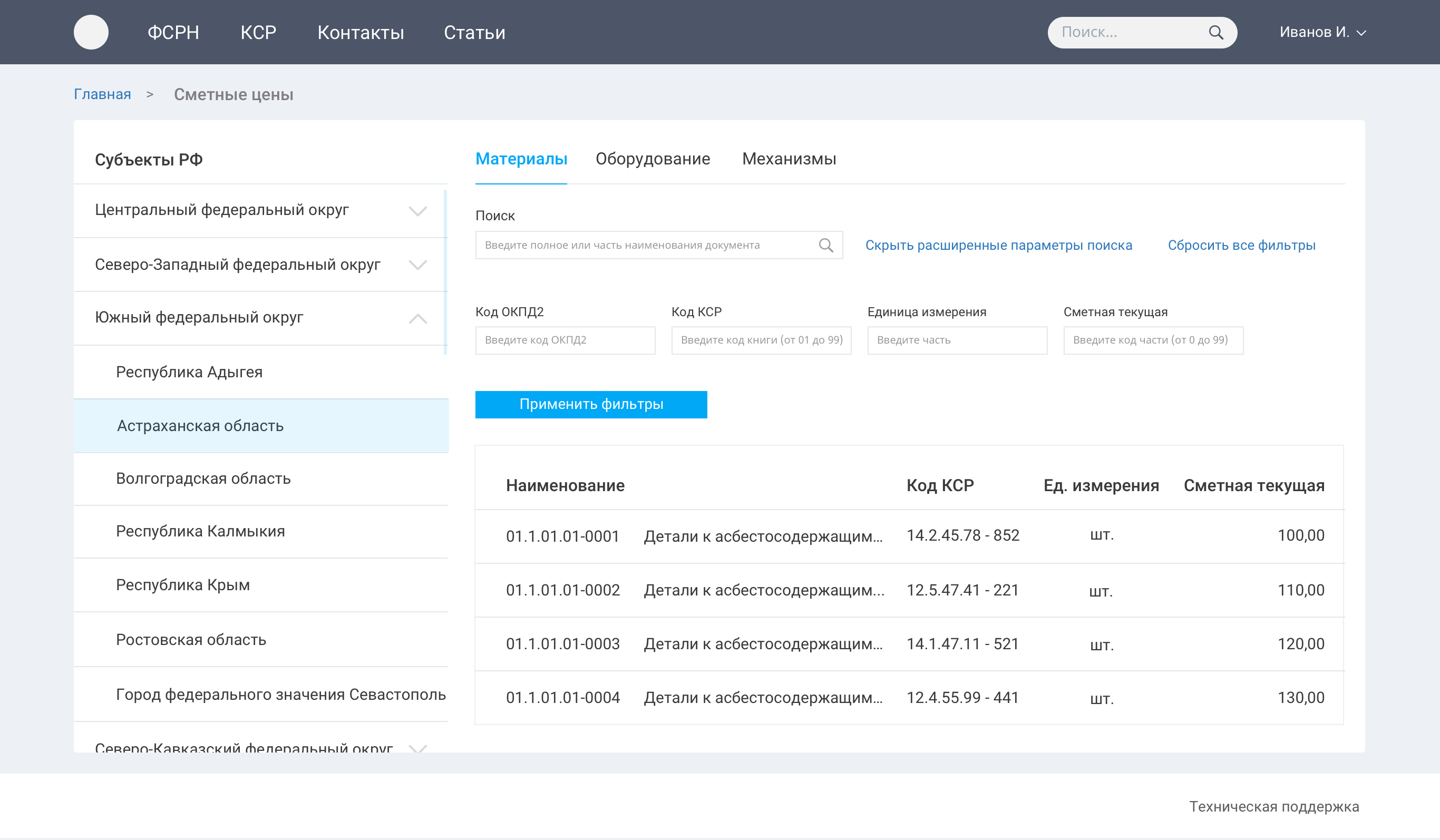 gge.ru
10
ИНФОРМАЦИЯ, РАЗМЕЩАЕМАЯ В ИНФОРМАЦИОННОЙ СИСТЕМЕ
Сметные нормативы, включенные в федеральный реестр сметных нормативов
Методики определения сметных цен строительных ресурсов
Сметные цены строительных ресурсов
Перечень лиц, обязанных предоставлять информацию
Иная информация, в том числе:
Классификатор строительных ресурсов
Методические документы и другие нормативно-правовые акты в сфере
ценообразования в строительстве 
Нормативы цены строительства (НЦС)
gge.ru
11
gge.ru
12
gge.ru
13
Справочная информация по итогам проведения верификации сведений, содержащихся в перечне юридических лиц, осуществляющих деятельность по производству на территории Российской Федерации строительных материалов, изделий, конструкций, оборудования, машин и механизмов, представленных субъектами Российской Федерации по Северо-Западному и Центральному федеральному округам во исполнение поручения Заместителя Председателя Правительства Российской Федерации Д.Н. Козака от 14.07.2017 № ДК-П9-4616
по состоянию на 30.08.2017
gge.ru
14
СЛУЖБА ПОДДЕРЖКИ ФАУ «ГЛАВГОСЭКСПЕРТИЗА РОССИИ»
ФАУ «Главгосэкспертиза России» создана единая служба поддержки юридических лиц для оперативного решения вопросов, связанных
с мониторингом цен строительных ресурсов
Единый телефон службы поддержки:
8 (495) 623-51-95
Единая электронная почта для приема заявок:
Info.monitoring@gge.ru
gge.ru
15